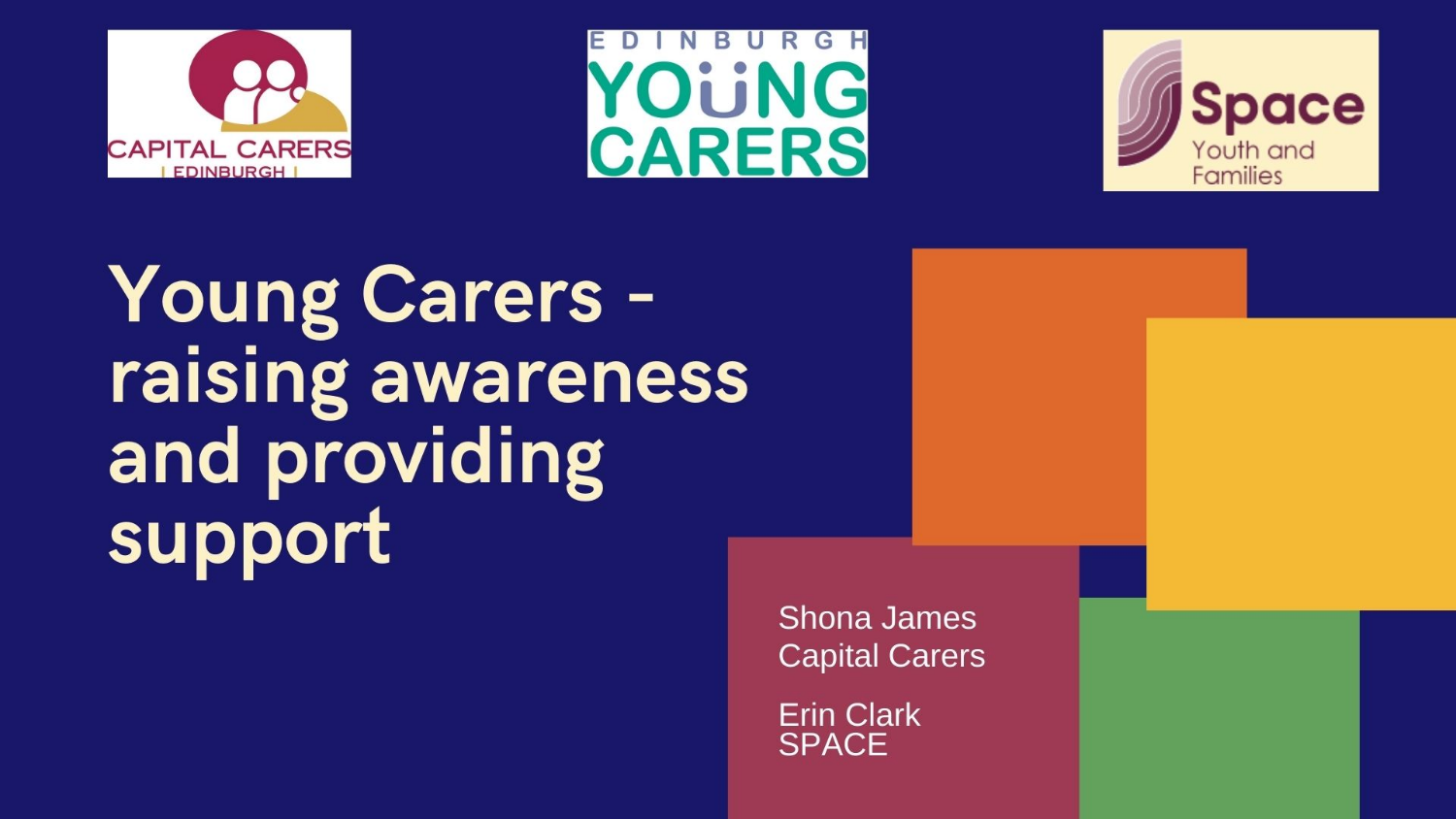 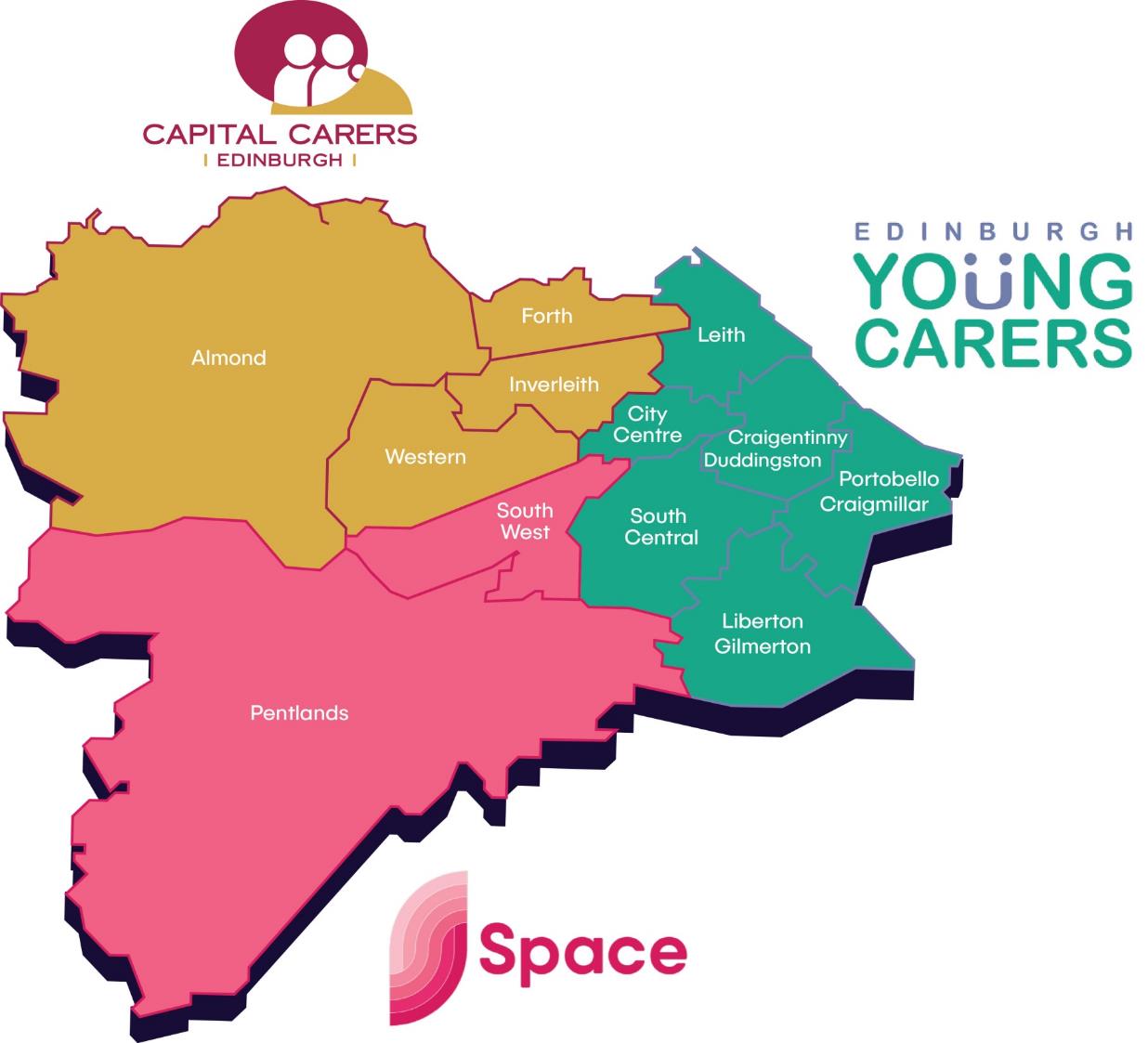 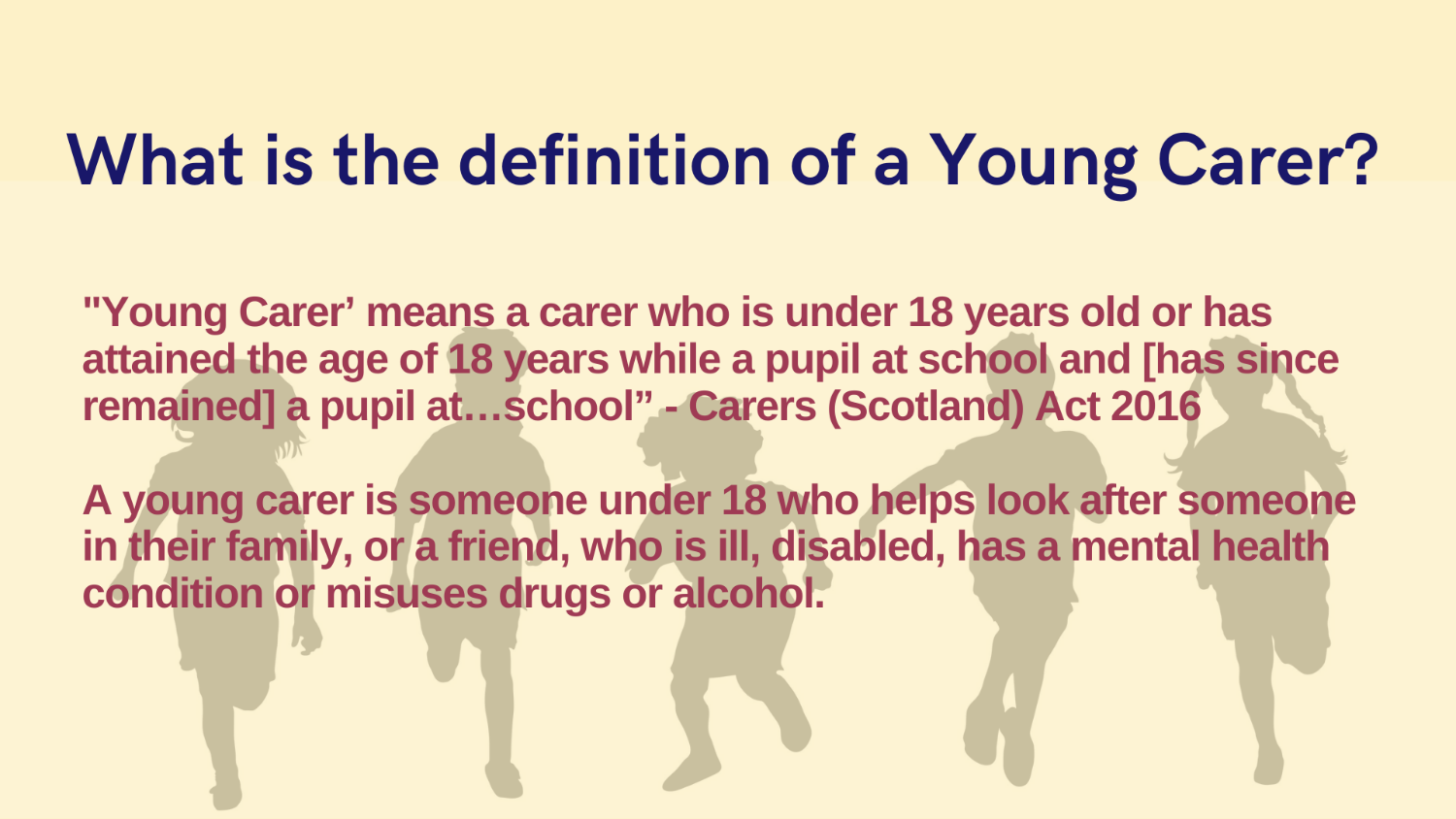 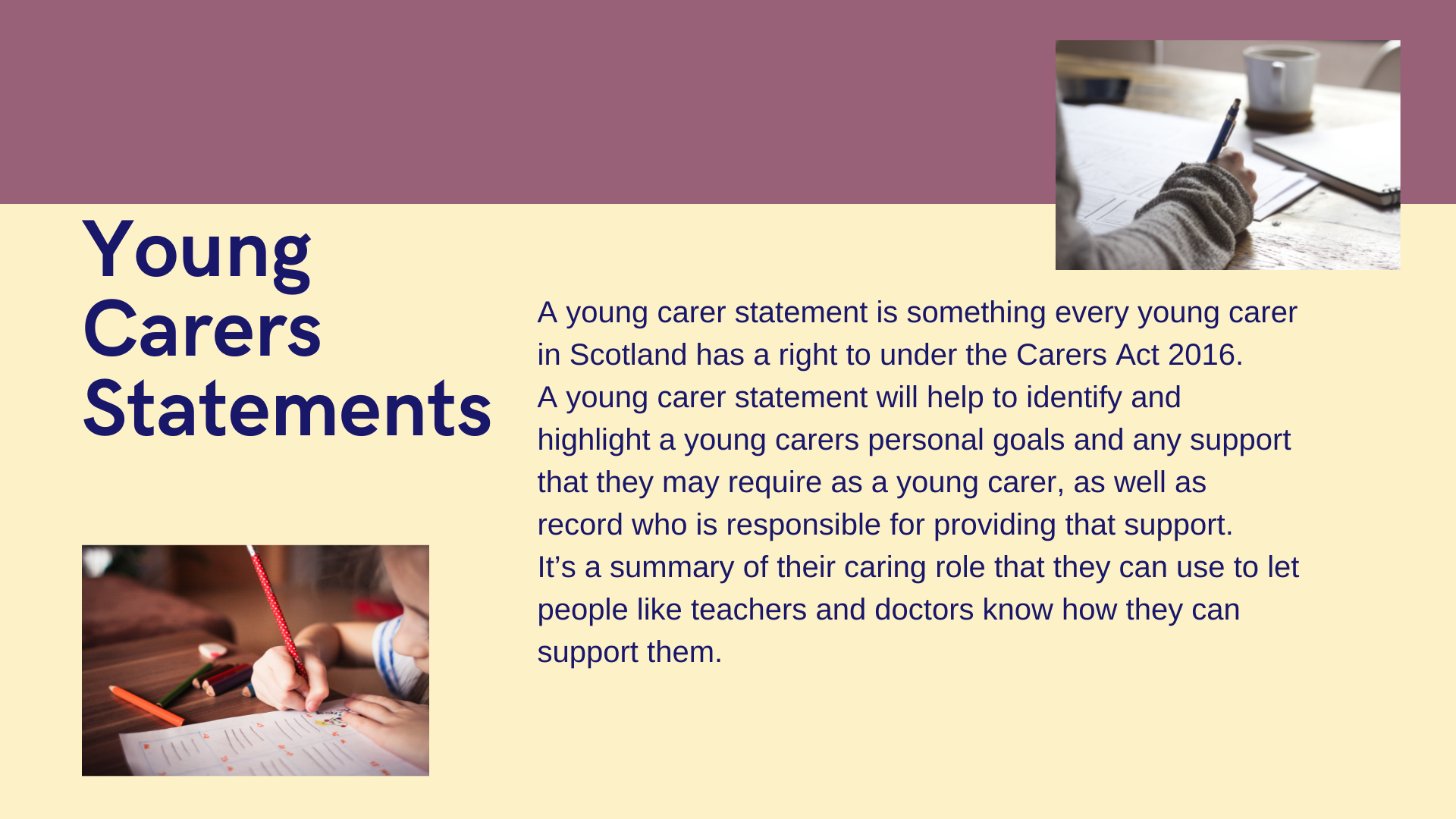 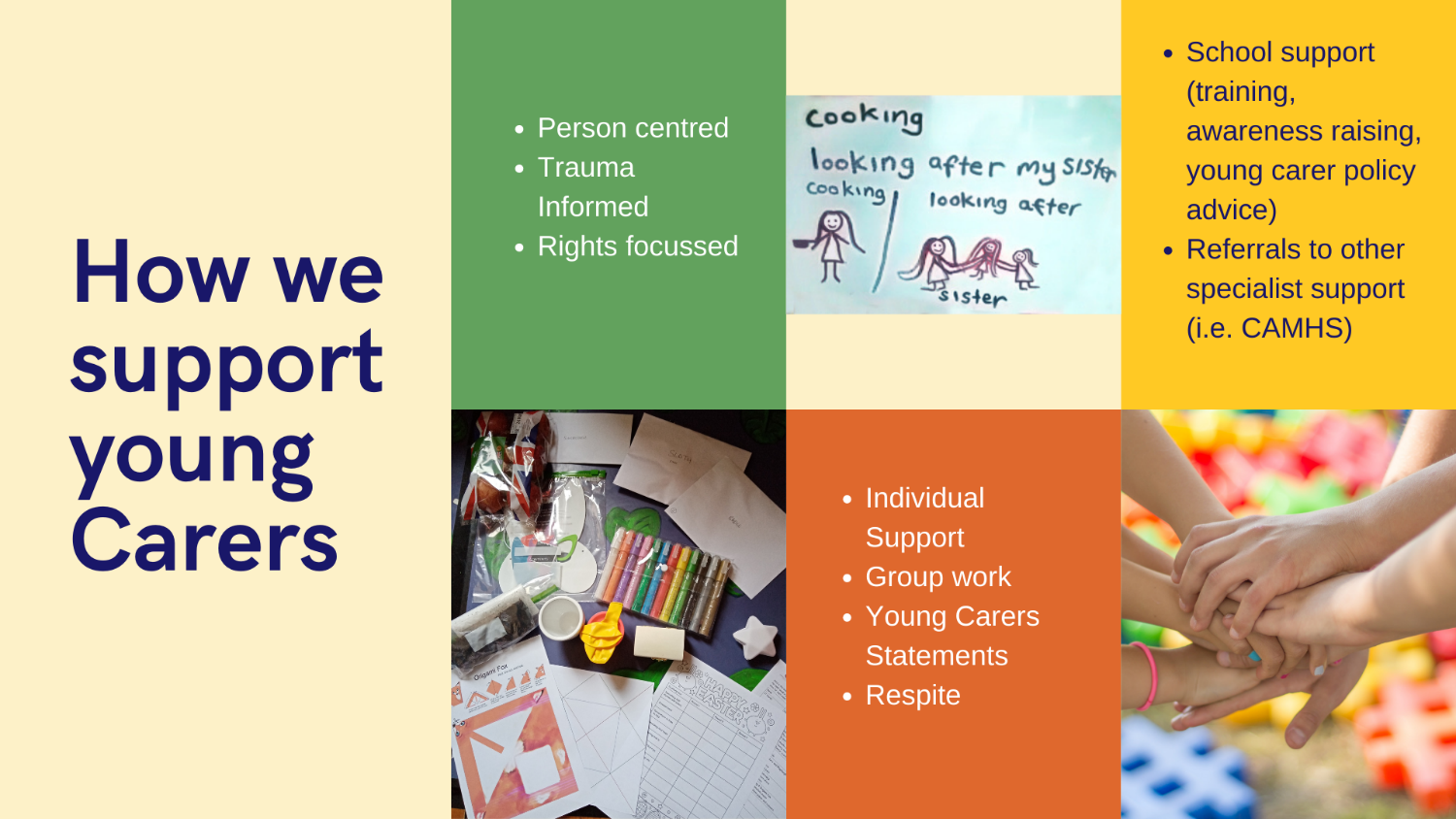 [Speaker Notes: ​]
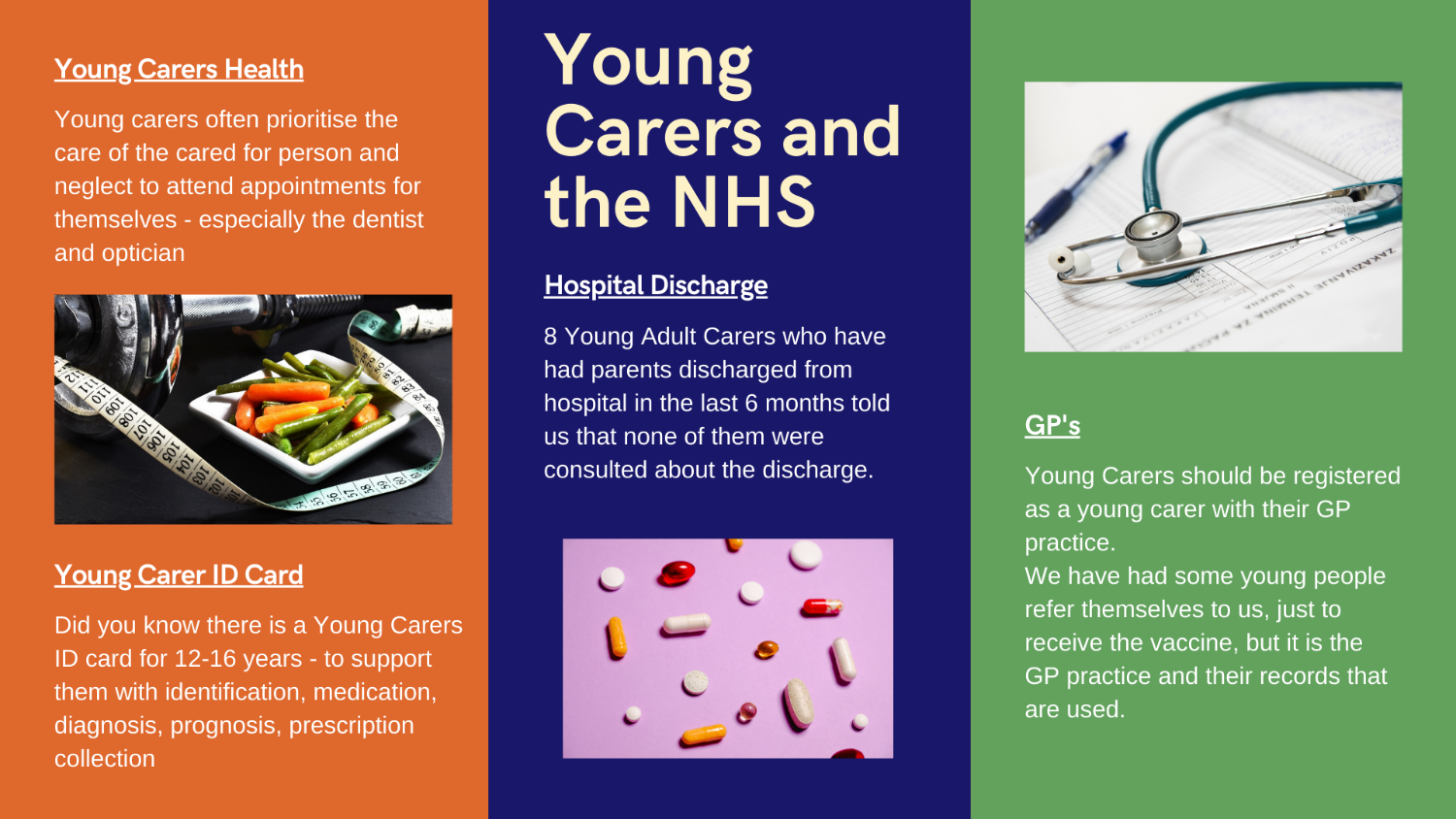 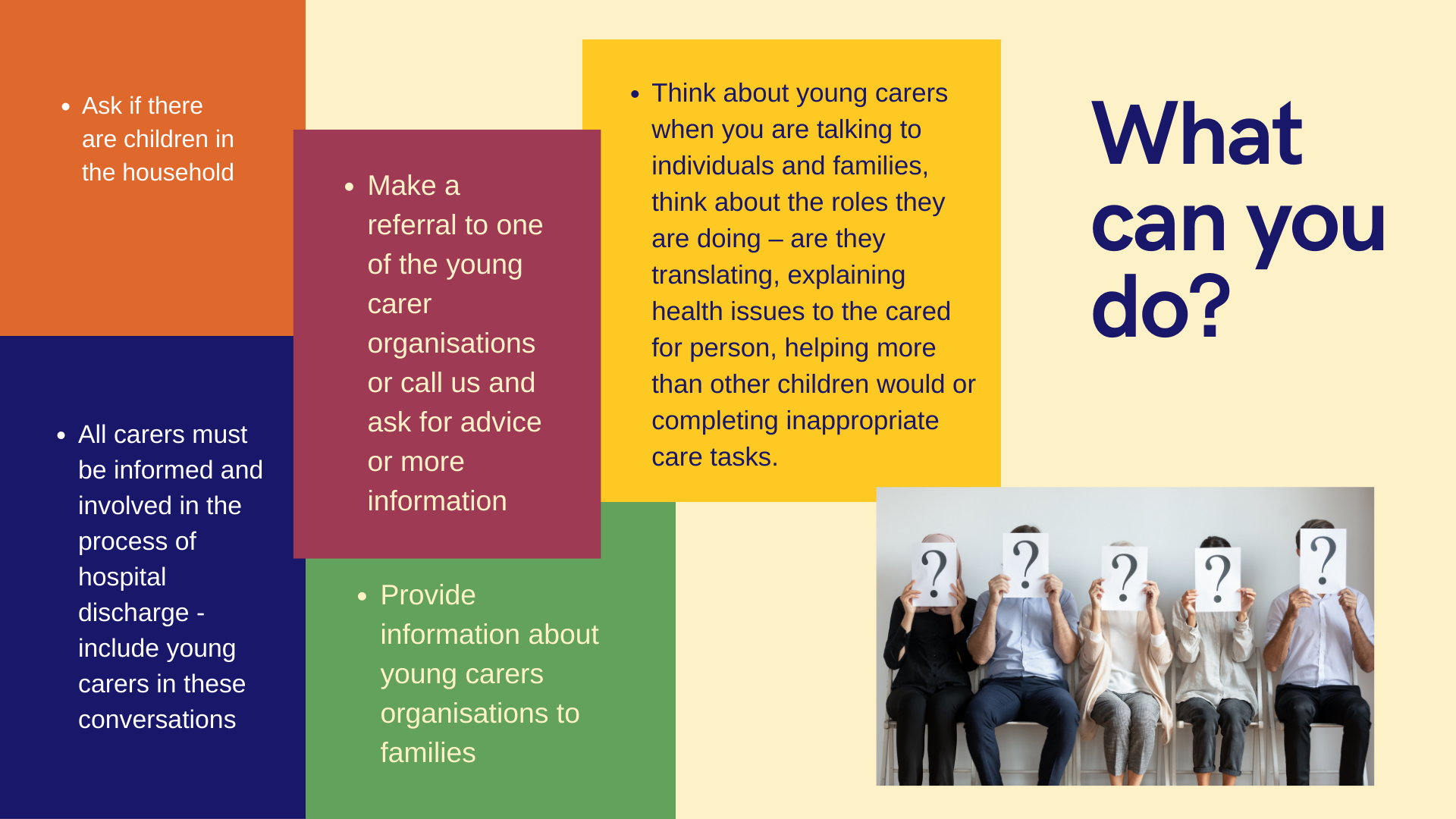 #beyoungcareraware
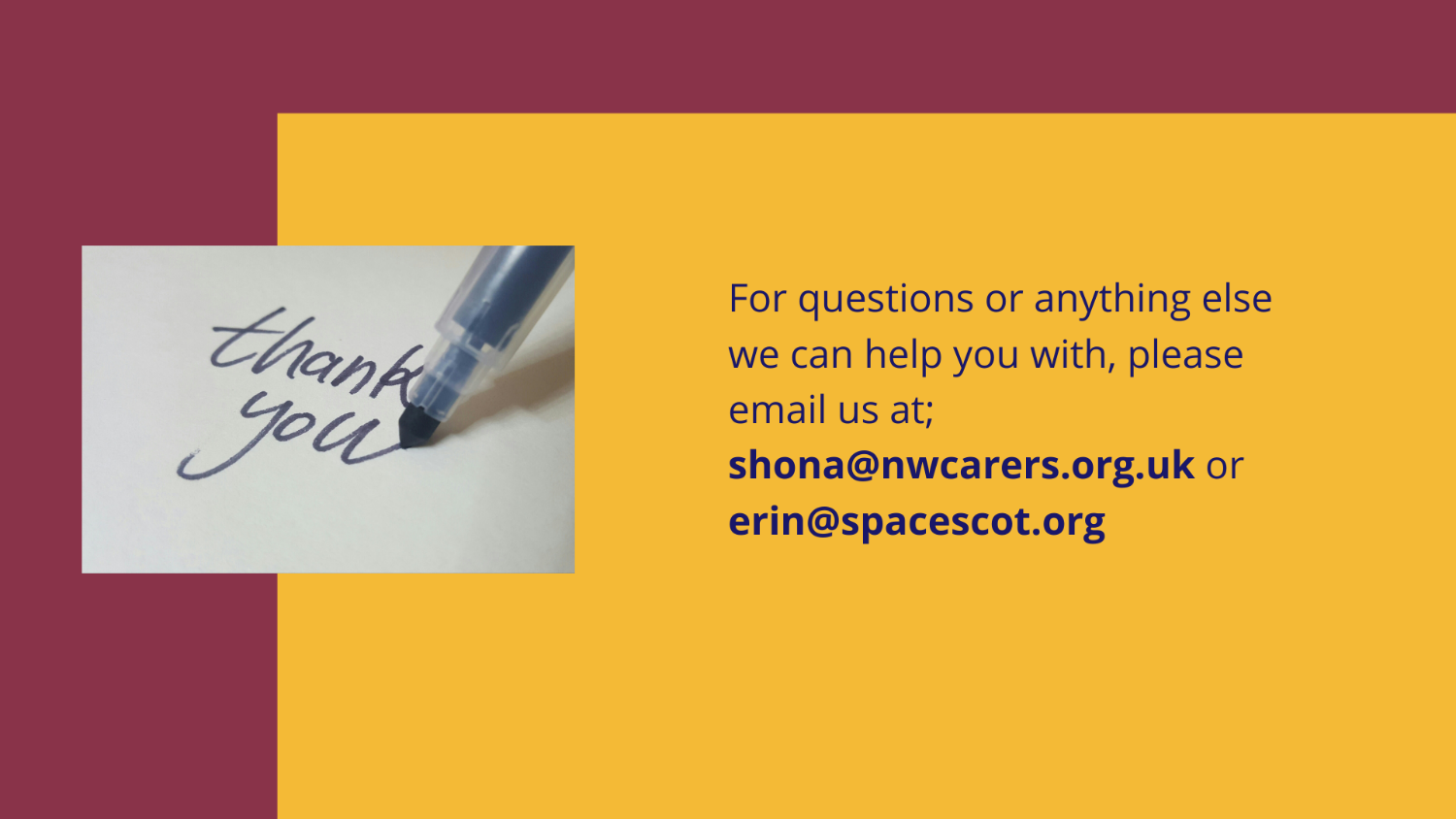